Quick Tasks for AFNI Interactive Learning-by-DoingRW Cox
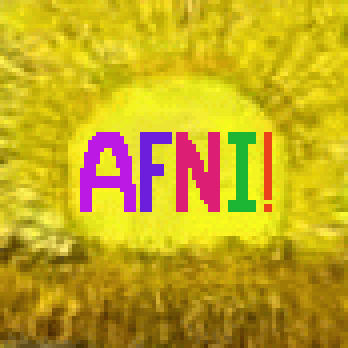 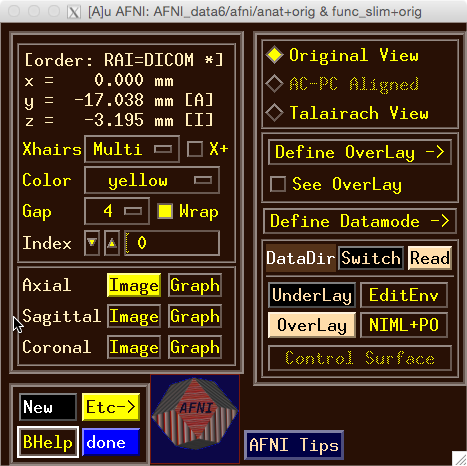 Try the BHelp button
 Over some other GUI button
 Over an image
 Over the grayscale bar next to the image
Bhelp works with majority of GUI
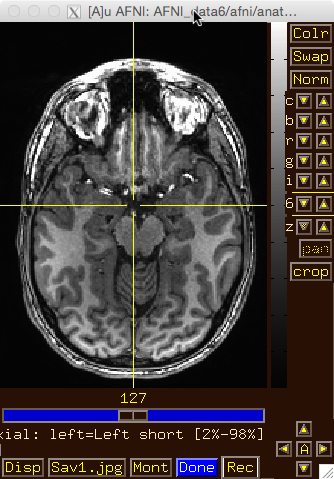 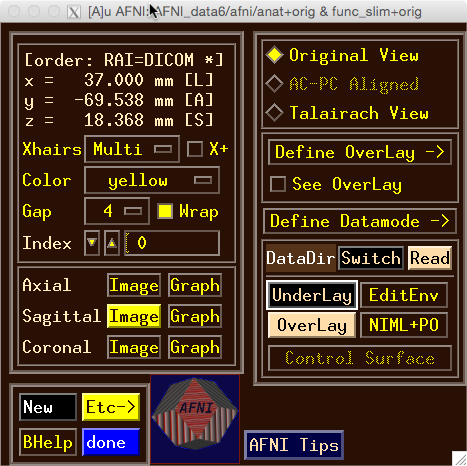 Drag image viewer far away, then
Right click
 what happens to the image window?
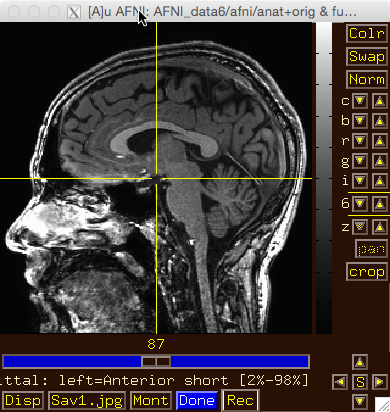 Image viewer #1: Can you do …
 Invert image grayscale?
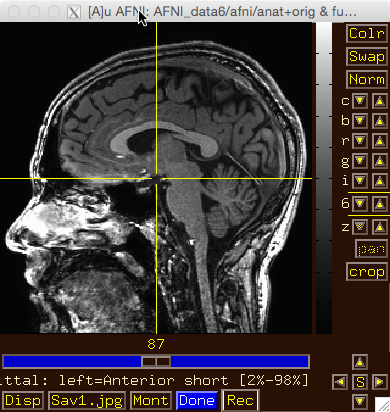 Image viewer #1: Can you do …
 Invert image grayscale?
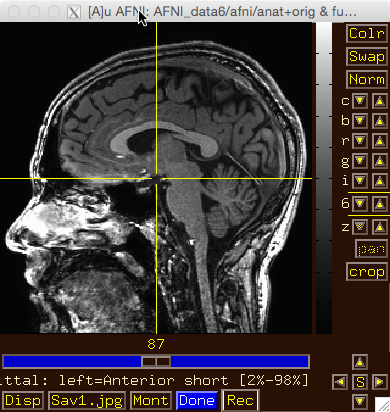 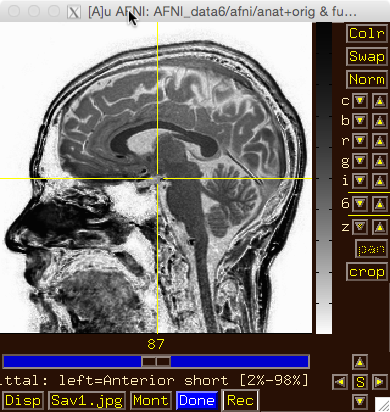 Image viewer #2: Can you do …
 Change contrast and/or brightness?
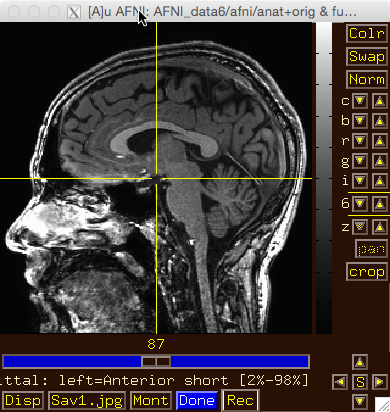 Image viewer #2: Can you do …
 Change contrast and/or brightness?
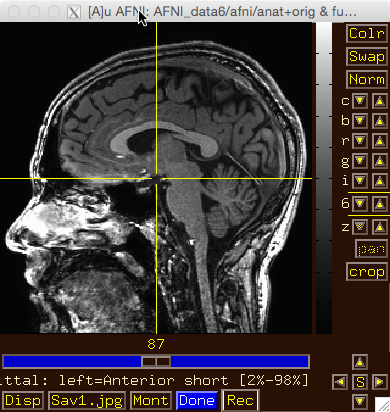 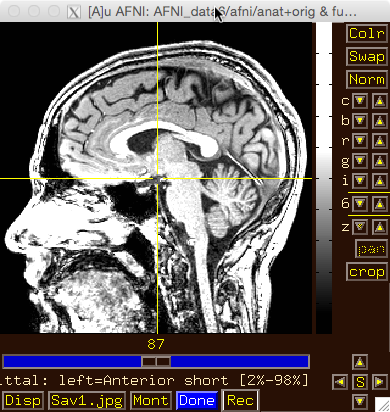 You can also left-click mouse, hold button down, and drag up/down or left/right to change brightness or contrast
Image viewer #3: Can you do …
 Zoom in and out?
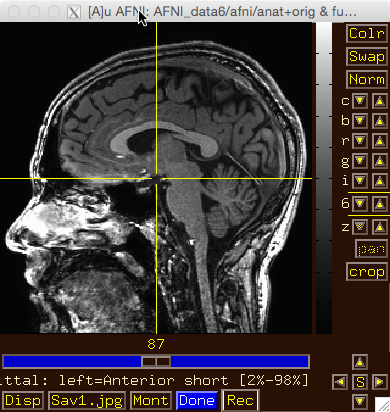 Image viewer #3: Can you do …
 Zoom in and out?
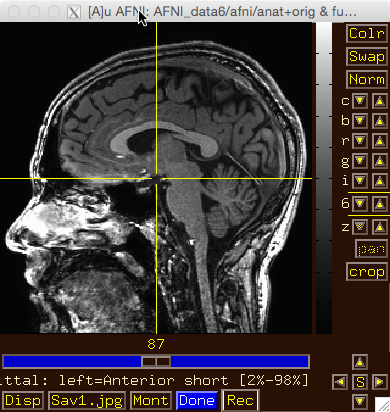 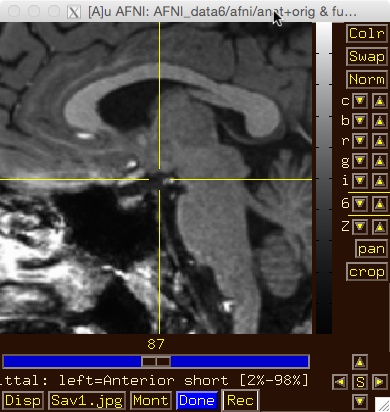 Use ‘pan’ to adjust zoom window
Image viewer #4: Can you do …
 Create a 3x3 montage?
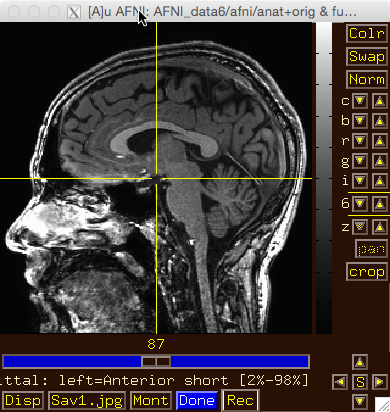 Image viewer #4: Can you do …
 Create a 3x3 montage?
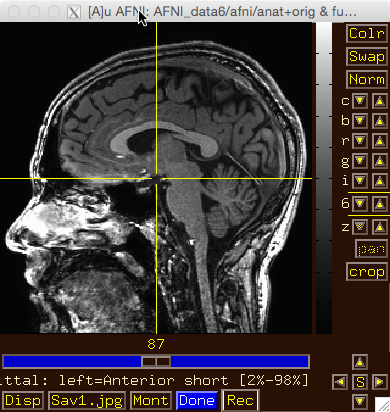 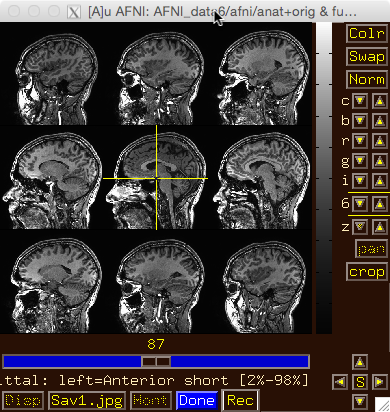 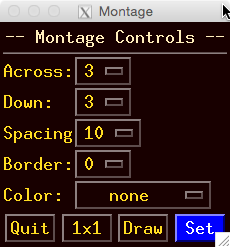 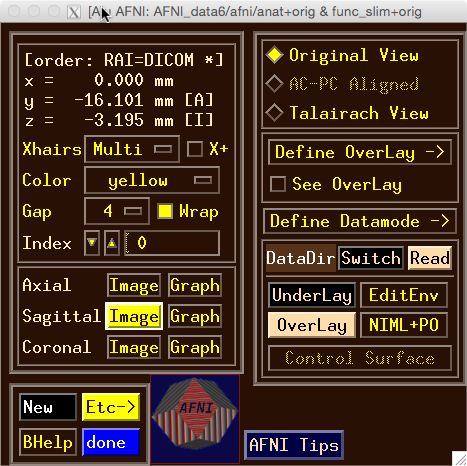 Try some of the right-click popup menus
 this one is simple: for spatial coordinates
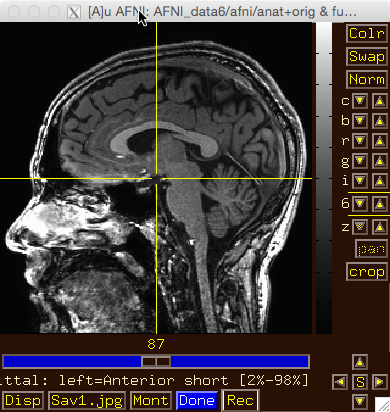 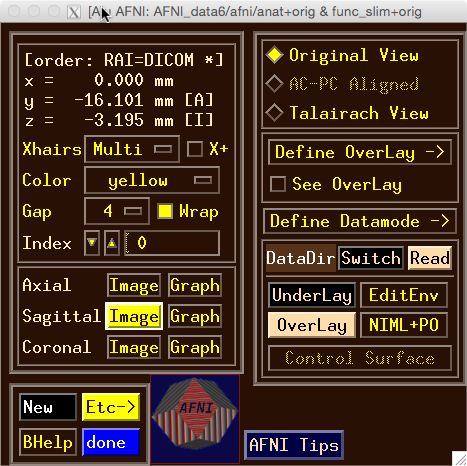 Try some of the right-click popup menus
 this one is mostly for fun
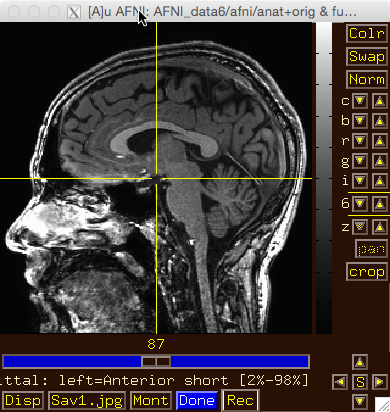 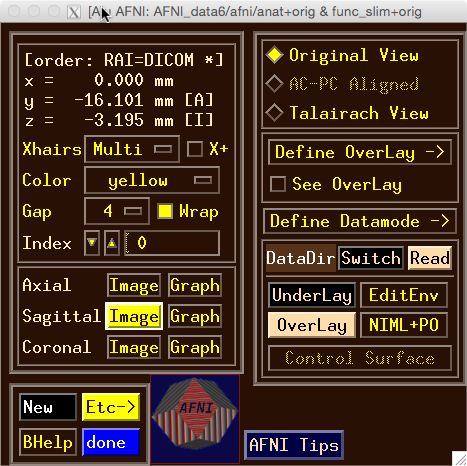 Try some of the right-click popup menus
this one has several commonly used functions for image display and navigation
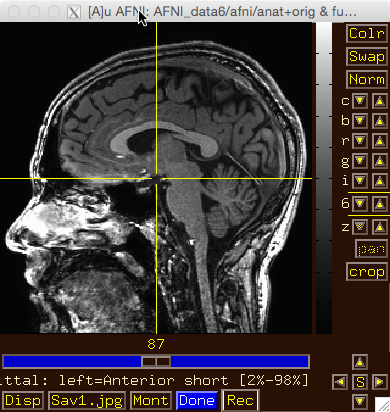 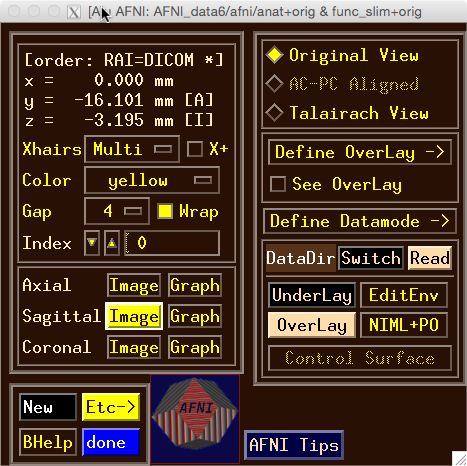 Try some of the right-click popup menus
 has many rarely used options
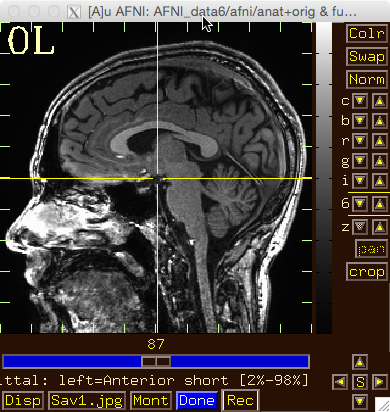 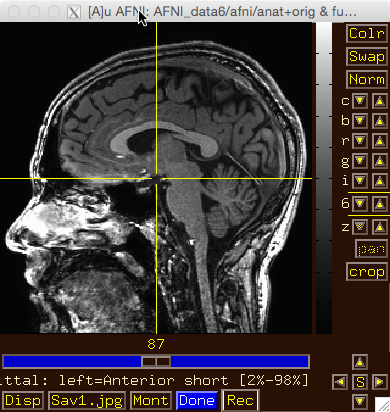 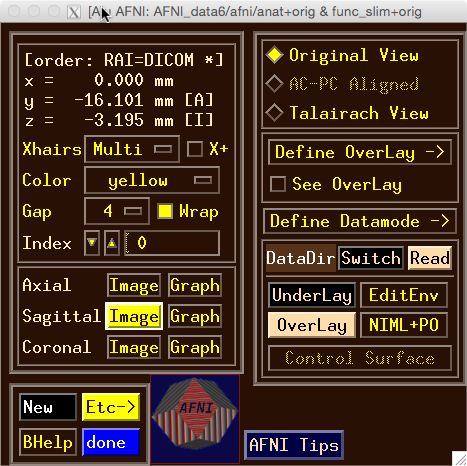 Try some of the right-click popup menus

 this one is a shortcut for some options on the more complicated ‘Disp’ menu
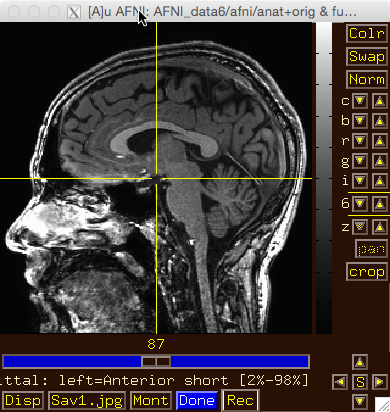 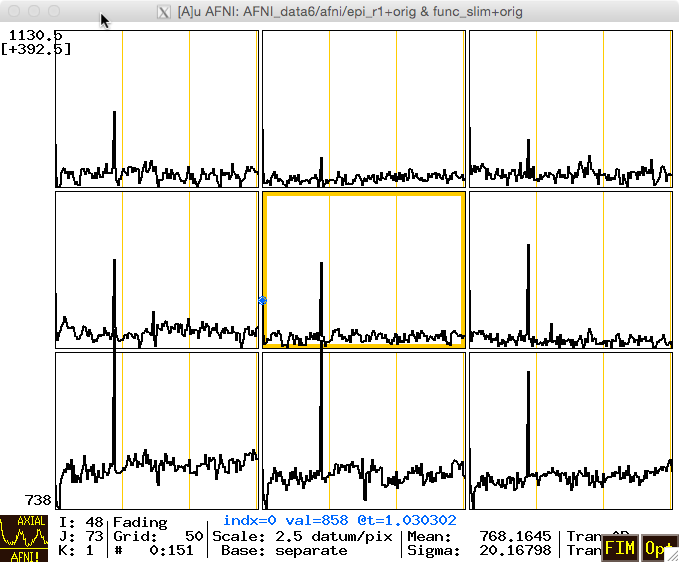 What does ‘I’ keypress do to graph?  Then ‘i’?
Use BHelp in graph window
 Shortcut keys
 Click Opt menu for more shortcuts, etc
Change vertical Grid spacing to 15
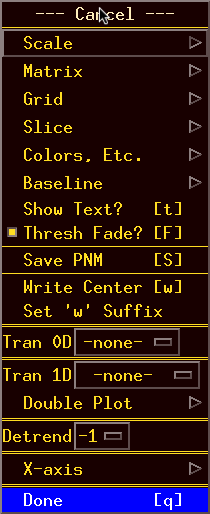